«Современные здоровьесберегающие  технологии»
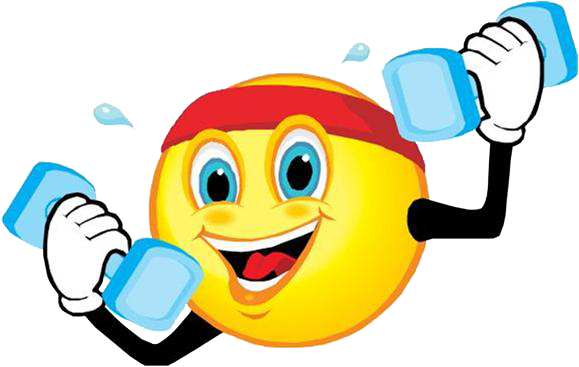 « Забота о здоровье — это важнейший труд воспитателя. От жизнерадостности, бодрости детей зависит их духовная жизнь, мировоззрение, умственное развитие, прочность знаний, вера в свои силы» 
В. А. Сухомлинский
Здоровье - это состояние полного физического, психического 
и социального благополучия, а не просто отсутствие болезней или
 физических дефектов 
(Всемирная организация здравоохранения).
Здоровьесберегающая технология - это система мер, включающая взаимосвязь и взаимодействие всех факторов образовательной среды, направленных на сохранение здоровья ребенка на всех этапах его обучения и развития.
Актуальными проблемами детского здоровья сегодня являются
гиподинамия (нарушение функций опорно-двигательного аппарата, кровообращения, дыхания, пищеварения)
детские стрессы (нервные расстройства вследствие отрицательной психологической обстановки в семье, излишнего шума и нервности в детском коллективе)
тревожность (недостаток эмоциональной поддержки в детском саду и семье, недостаток информации).
В связи с этим в ДОУ необходимо уделить особое внимание  воспитанию физически здорового и социально адаптированного ребенка, обеспечению его психического благополучия, а также формированию у дошкольника ответственности за свое здоровье.
Задачи здоровьесберегающих технологий
создание адекватных условий для развития, обучения, оздоровления детей
сохранение здоровья детей и повышение двигательной активности и умственной работоспособности 
создание положительного эмоционального настроя и снятие психоэмоционального напряжения
Виды здоровьесберегающих технологий в ДОУ
медико-профuлактические;
физкультурно-оздоровительные;
технологии обеспечения социально-психологического благополучия ребенка
валеологического просвещения родителей, 
здоровьесберегающие образовательные технологии в детском саду.
Мы стремимся к полной реализации, в жизни каждого ребенка, трех моментов:
достаточной индивидуальной умственной нагрузки  
обеспечение условий для преобладания положительных эмоциональных впечатлений 
полное удовлетворение потребности в движении